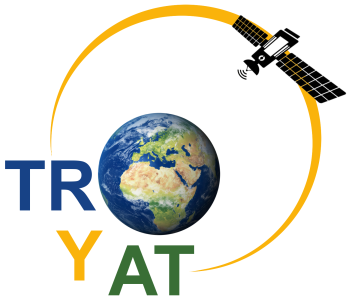 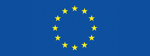 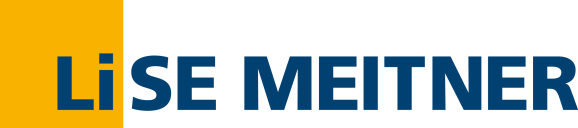 Come misurare
 IL VAPOR ACQUEO TROPOSFERICO
CON IL
GLOBAL NAVIGATION SATELLITE SYSTEM
(GNSS)
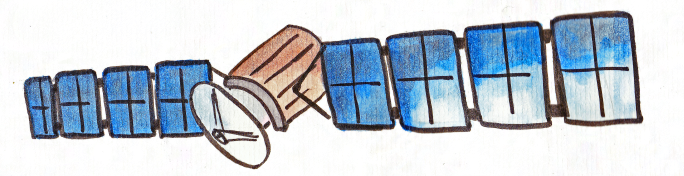 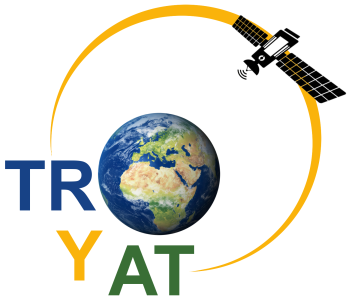 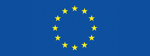 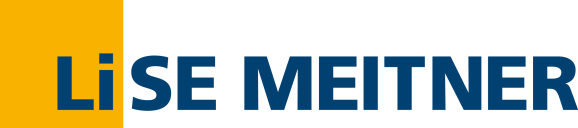 PERCHE‘?
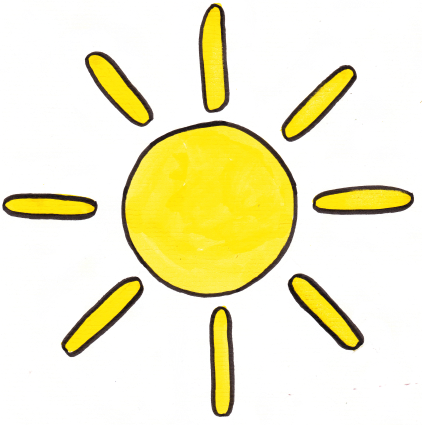 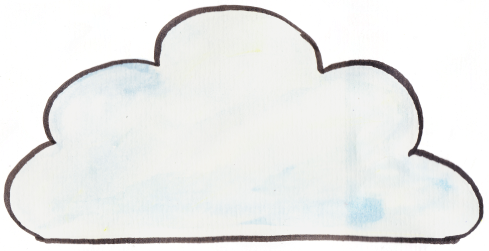 1. Previsioni Meteorologiche
2. Effetto Serra
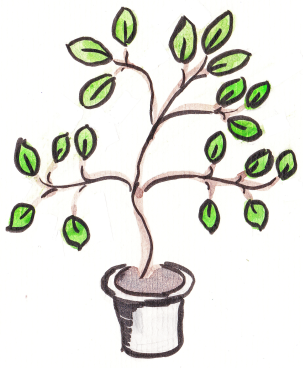 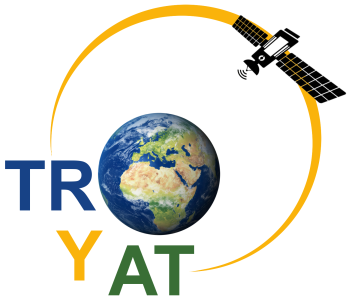 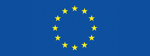 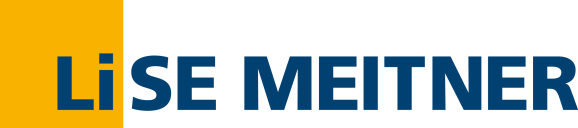 ATMOSFERA
1000 km
~ 1/6 Raggio della Terra
6371 km
TERRA
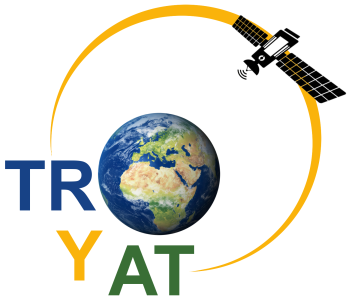 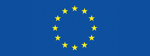 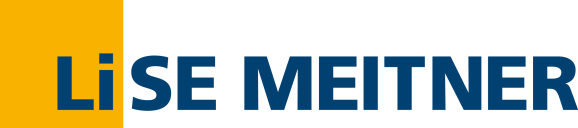 h (km)
1000 km
INTERPLANETARY MEDIUM
30 km
15 km
99%
90%
TROPOSFERA
Dal Greco „TROPOS“ = che muta
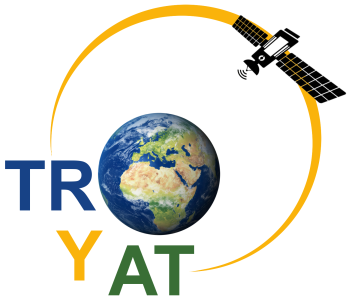 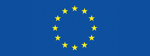 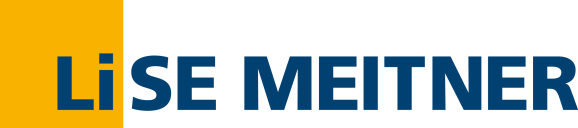 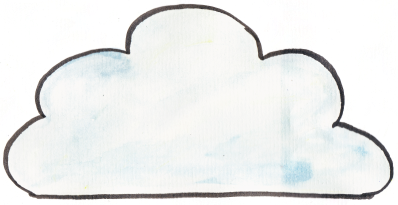 10 giorni!
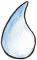 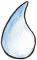 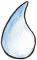 15%
85%
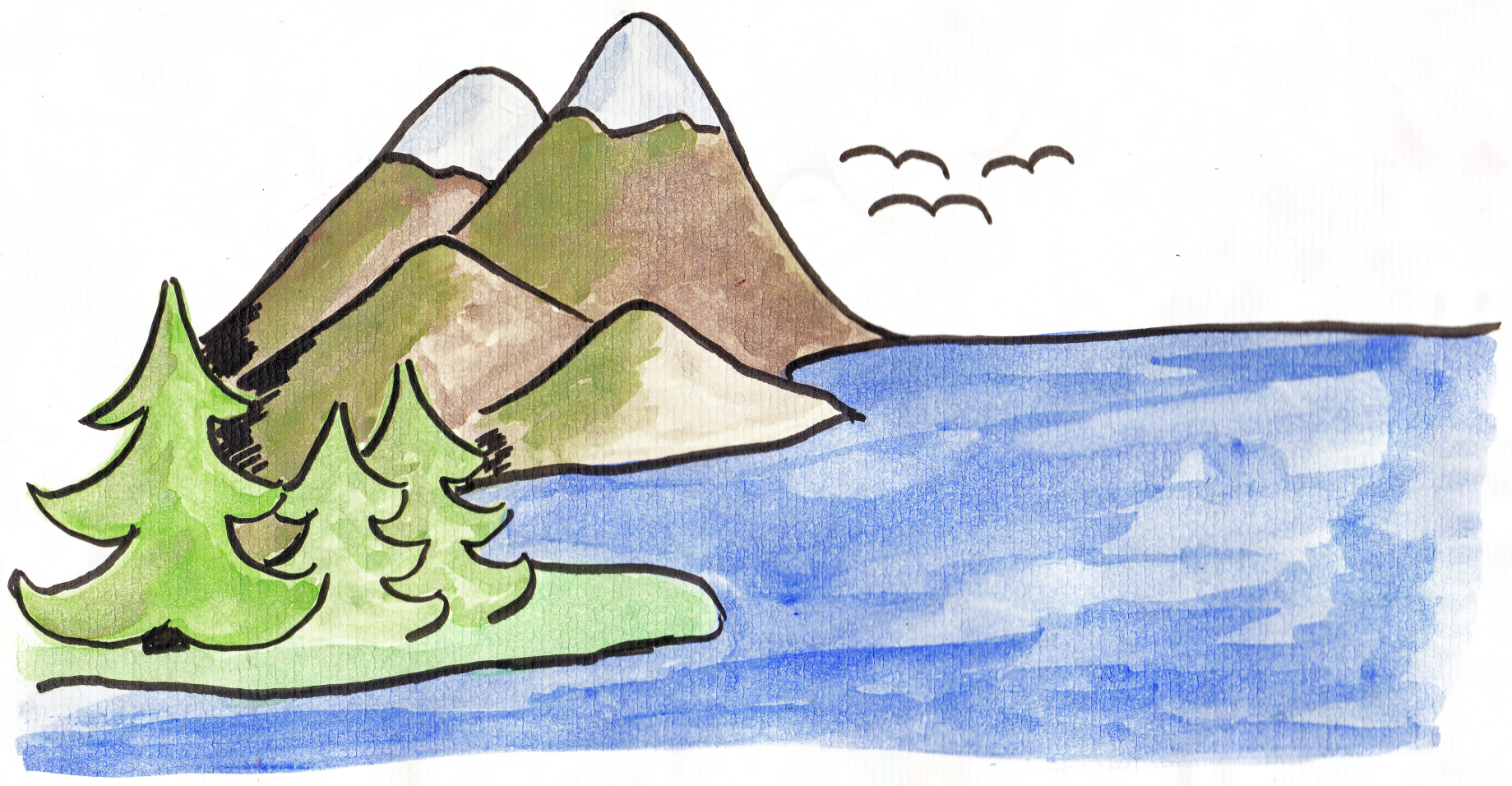 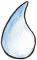 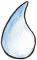 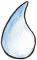 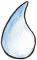 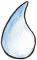 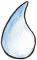 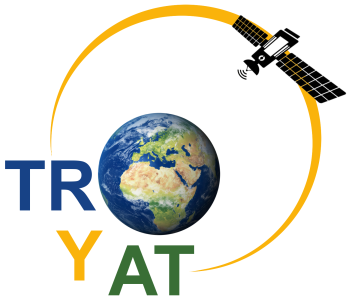 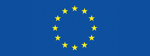 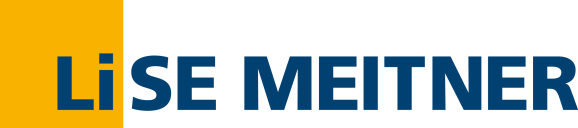 Vapor d‘acqua Atmosferico
h (km)
Palloni sonda radiometrici
9 km
2%
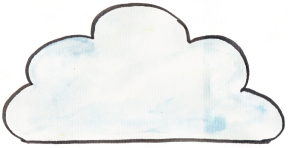 7 km
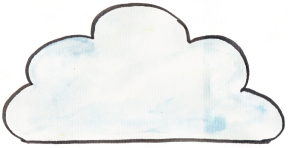 5%
5 km
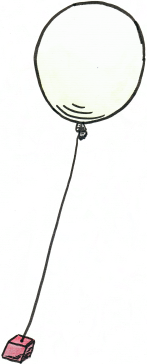 43%
1,5 km
50%
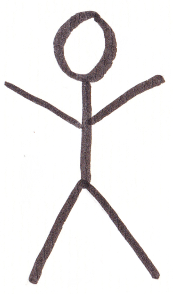 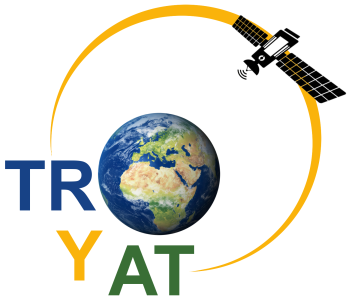 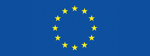 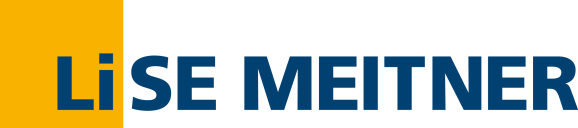 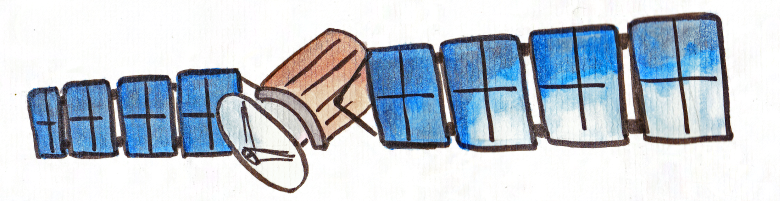 h
20.000 km
Variaiabilità dovuta a
H2O
?
Segnale GNSS [Micronda (Mo)]


cvac = 300.000 km/s
2 m
Variaz. Apparente quota Antenna
Variaiabilità dovuta a
N2; O2
t
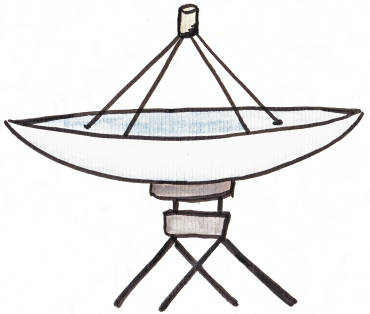 78% N2
21% O2
~ 0,07s (Tempo di percorrenza Mo)
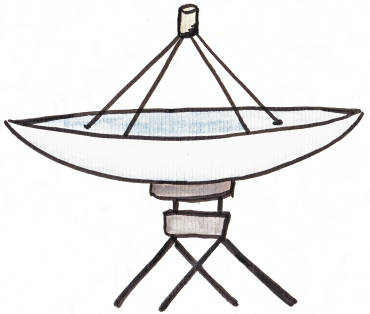 - 2 m
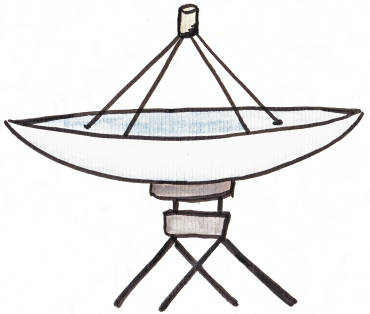 - 1  - 80 cm
TEAM
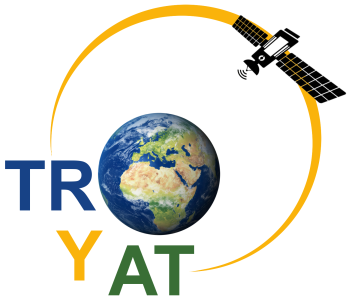 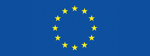 Video Originale
www.youtube.com/watch?
time-continiue=11&v=t1inZaRdWY4
Youtube: GNSS Meterology: Explained
Versione 
Power Point
Erasmus+ Strategic Partnership 
„Track Your Atmosphere“
Altri Membri:
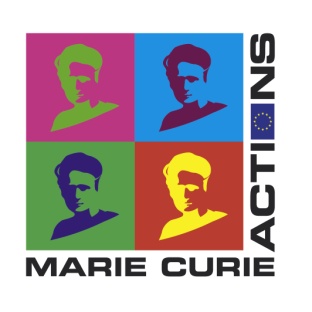 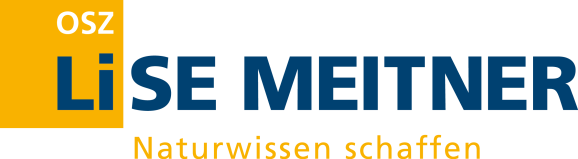 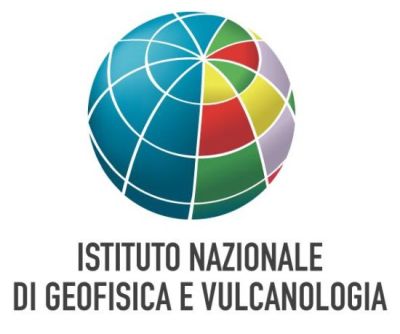 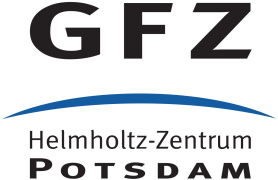 Dr. Swantje Wiebalck
Dr. Boris Reusch
Dr. Ulrich Sander
Christian Hoffmann
Guergana Guerova
Rositsa Topchiyska
Tzvetan Simeonov
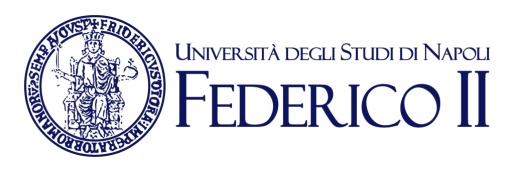 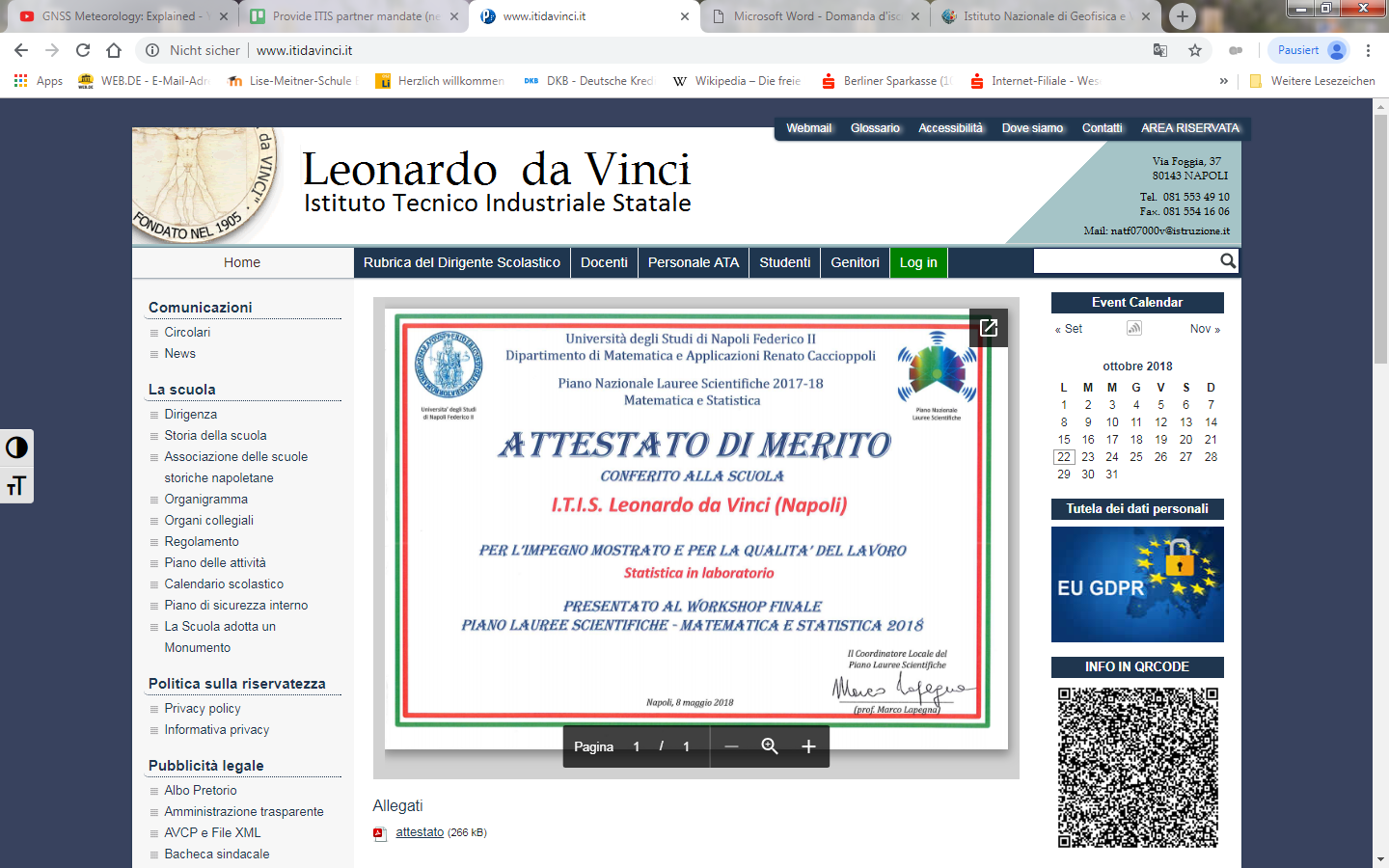 Traduzione a cura di: Dr. Umberto Riccardi
Dr. Umberto Tammaro
LSC
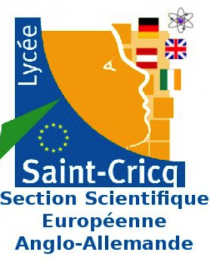 CC BY 3.0 DE  
Pictures shown in this presentation by Dr. S. Wiebalck
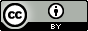